E-Justice in der Praxis- Bericht aus der Praxis einer Richterin
1
RinLG Koller
E-Justice beim Landgericht Regensburg
Februar 2017: Eröffnung des elektronischen Rechtsverkehrs beim Landgericht Regensburg

27.3.2017: Landgericht Regensburg als 2. bayerisches Pilotgericht nach Landgericht Landshut (seit März 2015)Elektronische Akte für neue erstinstanzliche Zivilverfahren
2
RinLG Koller
Veränderungen beim Landgericht Regensburg
1 neue Scanstelle

31 Servicekräfte

24 Richterarbeitsplätze

10 E-Justice Sitzungssäle
3
RinLG Koller
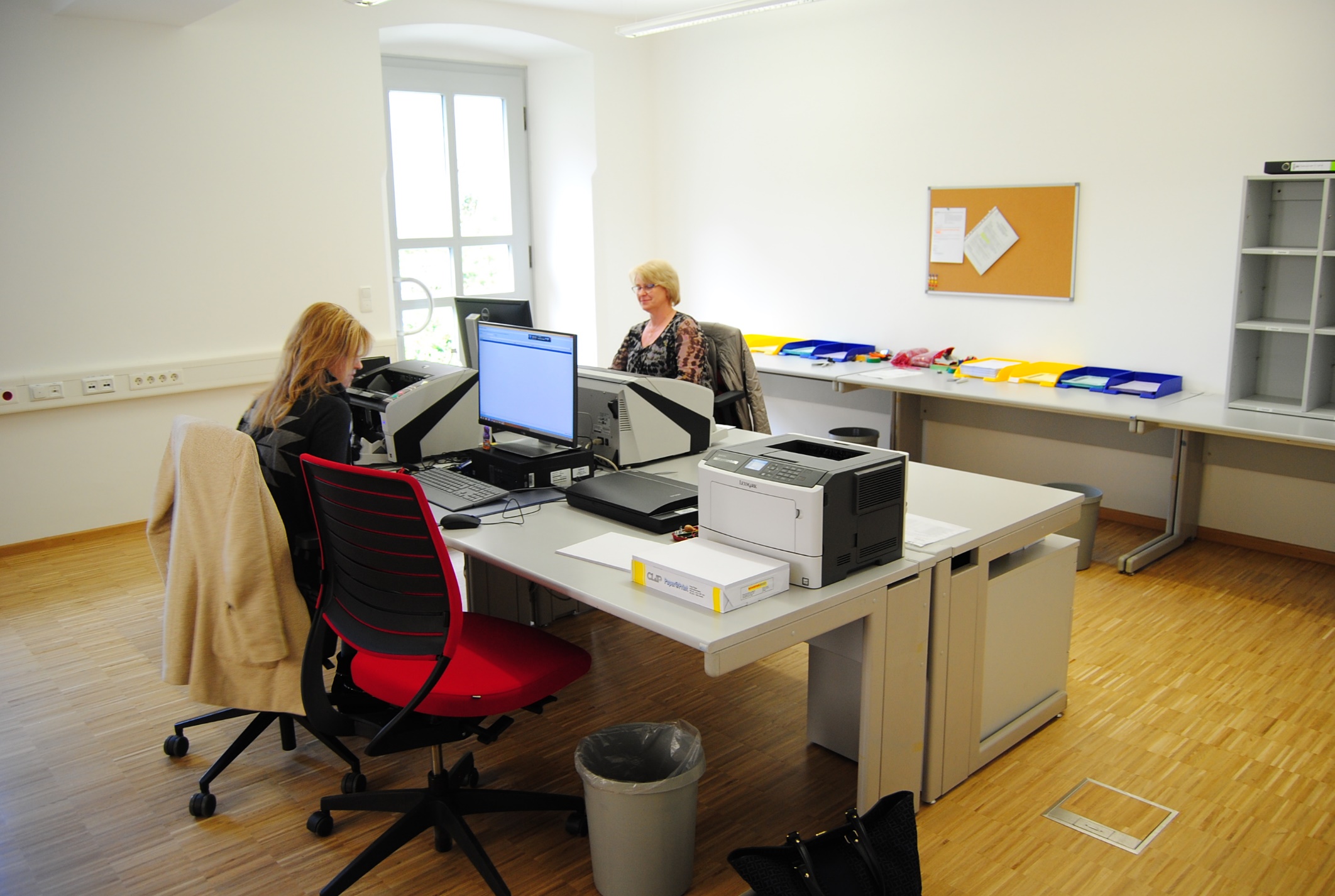 4
Scanstelle beim Landgericht Regensburg
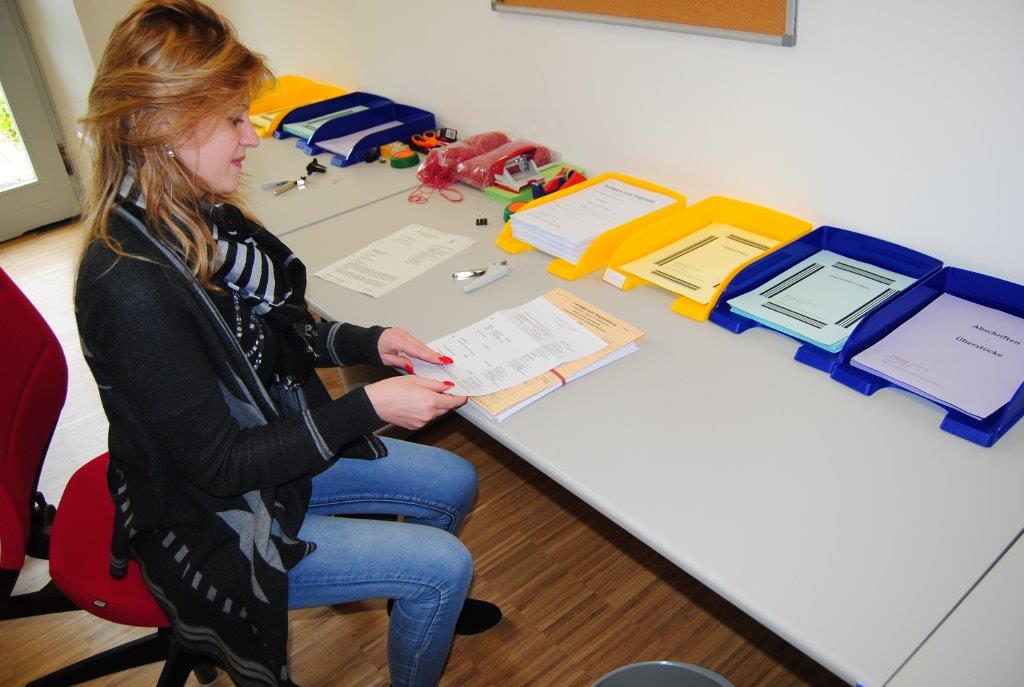 5
Trennen der Schriftsätze
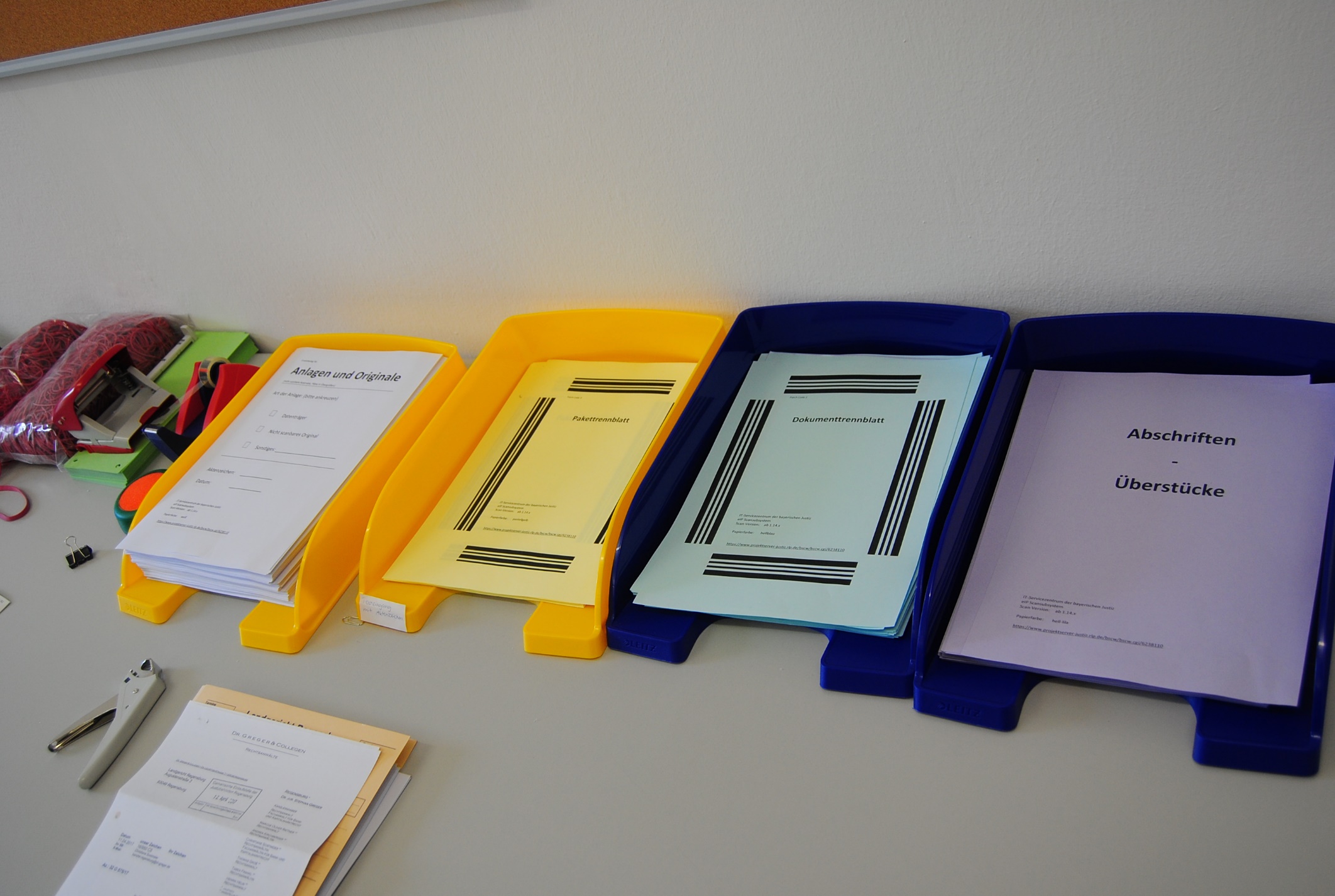 6
Dokumententrennblätter
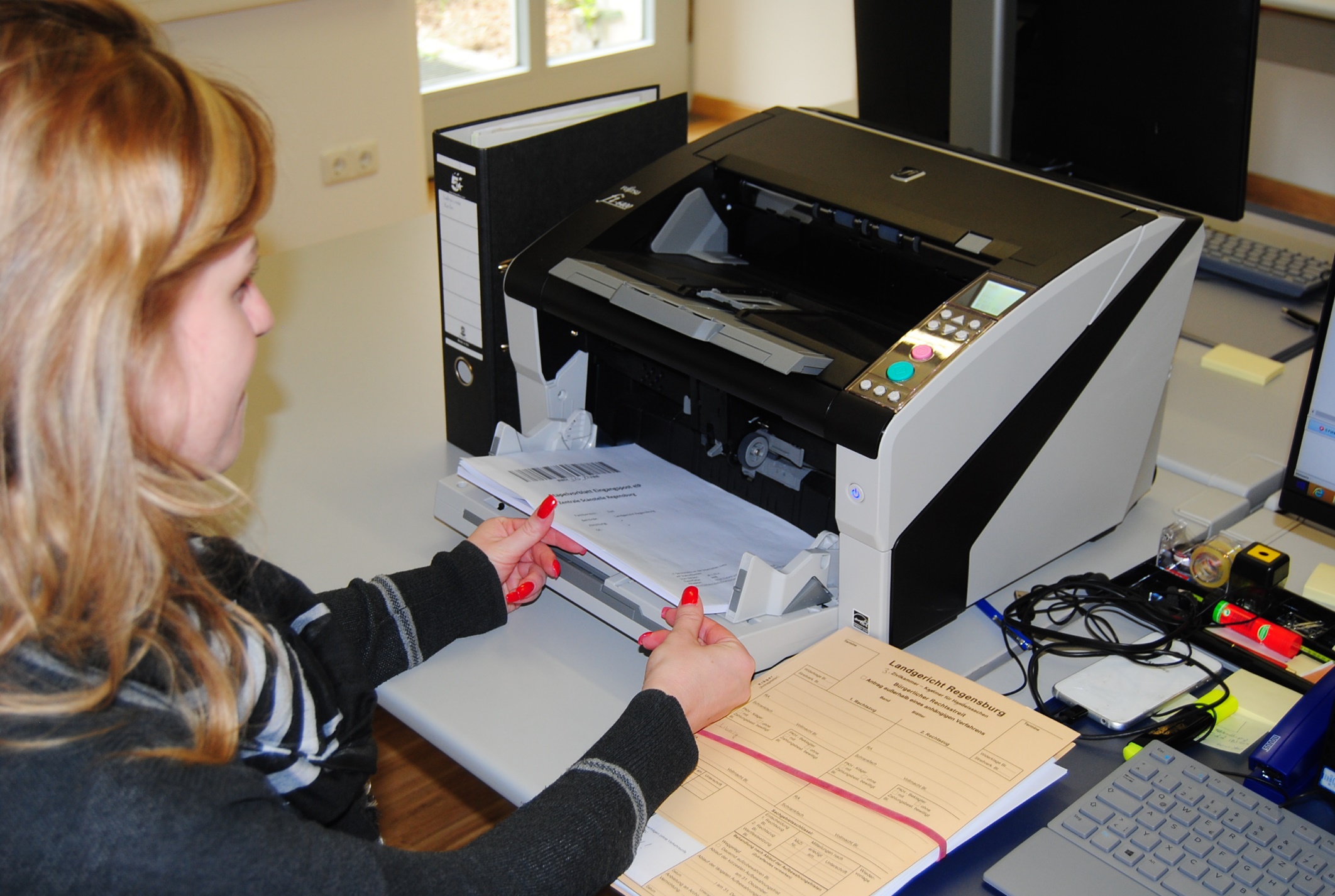 7
Scanvorgang
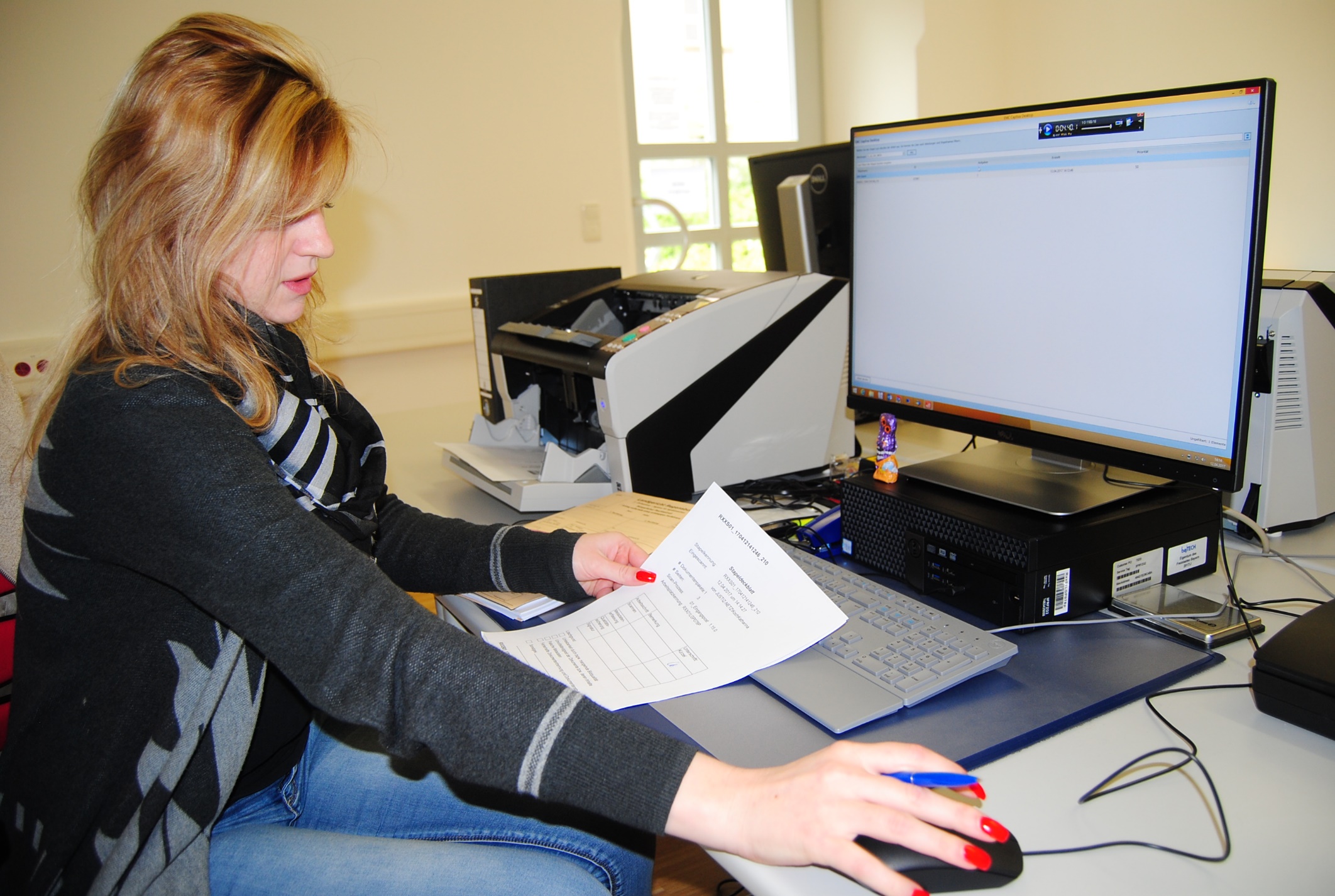 8
Abschluss Scanvorgang
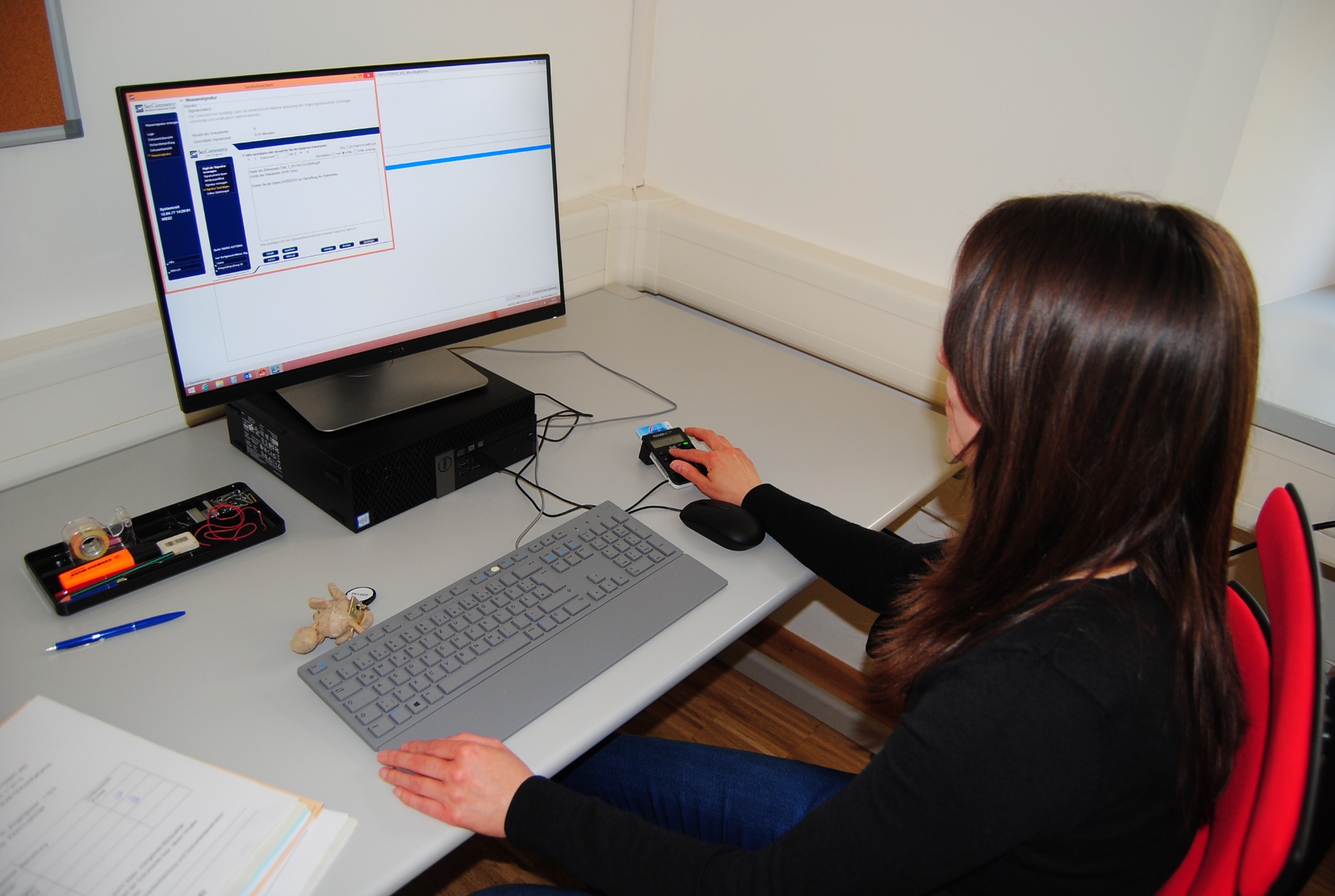 9
Signaturvorgang
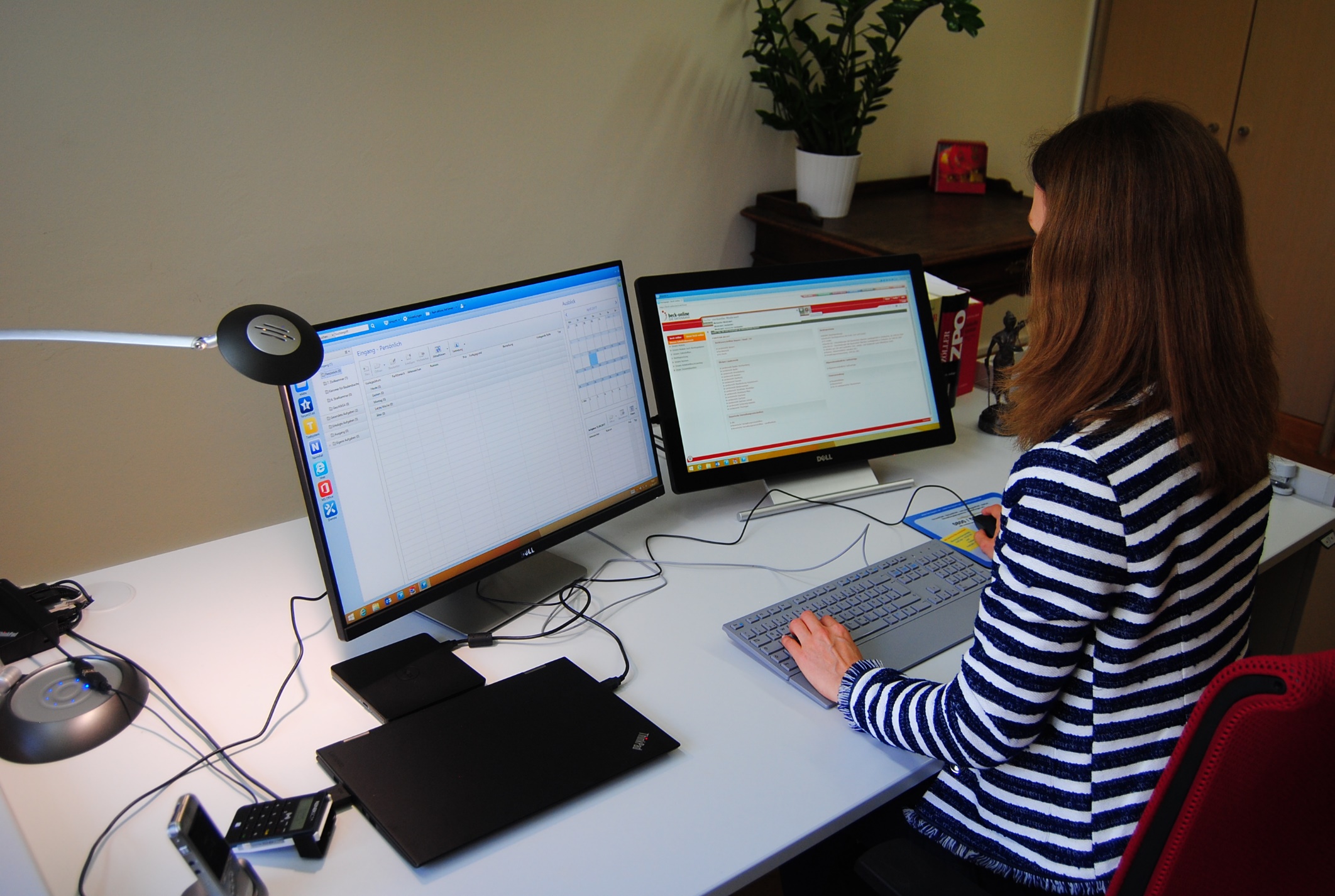 10
Richterarbeitsplatz
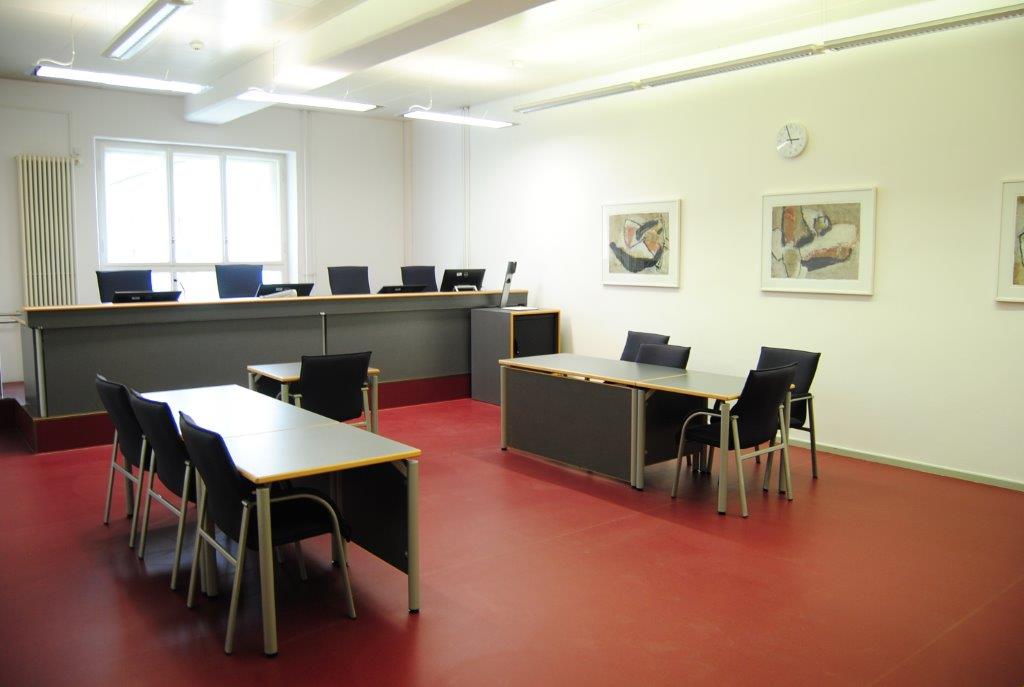 11
E-Justice-Sitzungssaal
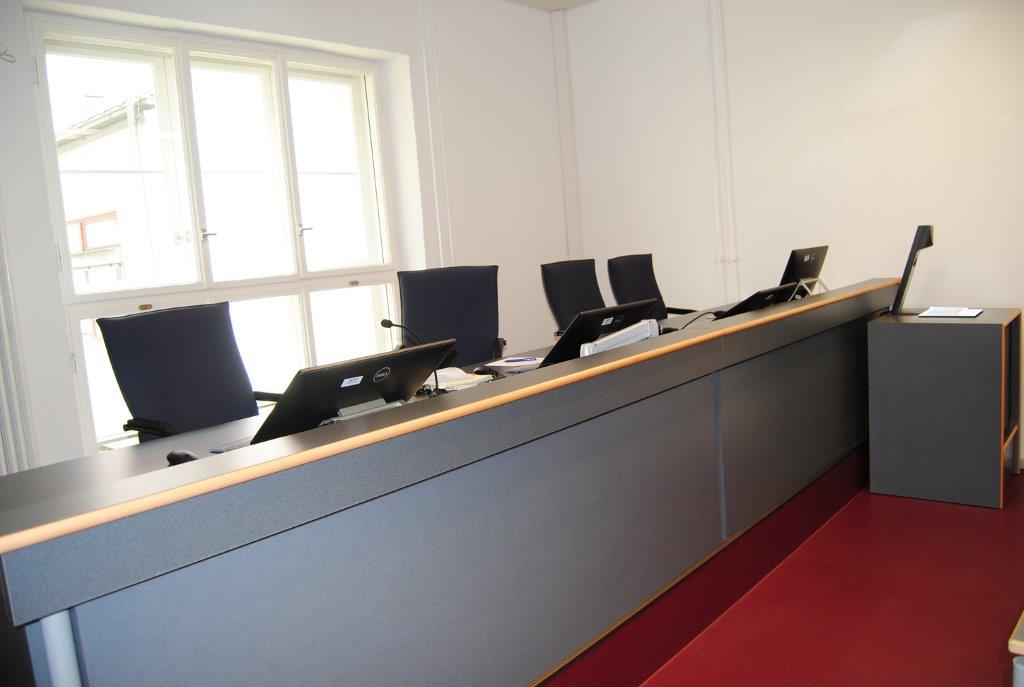 12
E-Justice-Sitzungssaal
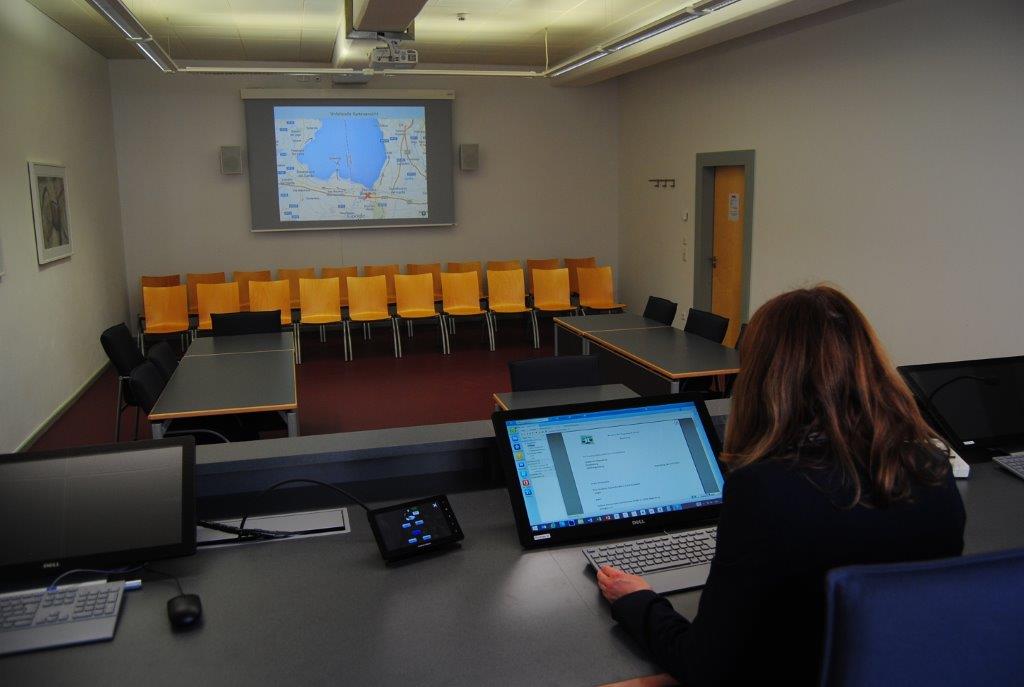 13
Beamer und Leinwand
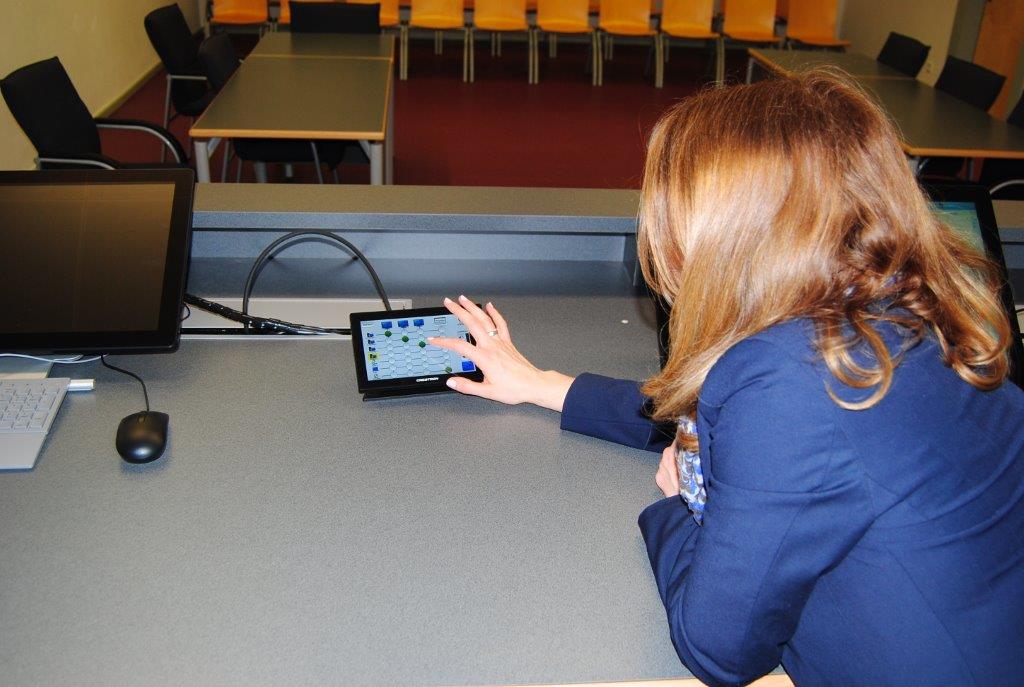 14
Touch Panel
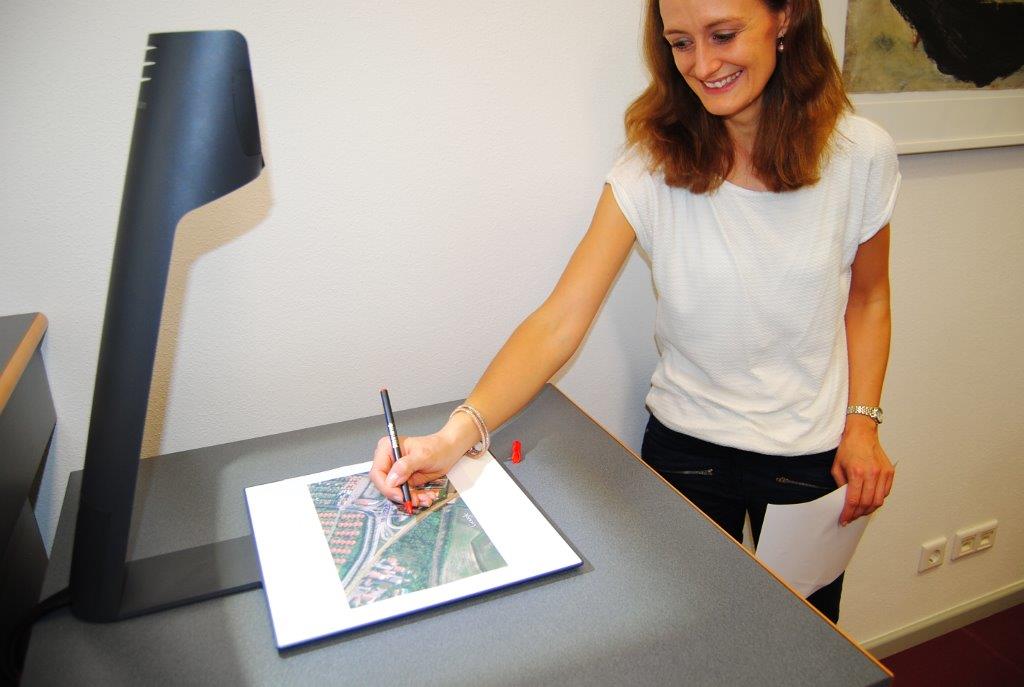 15
Dokumentenkamera
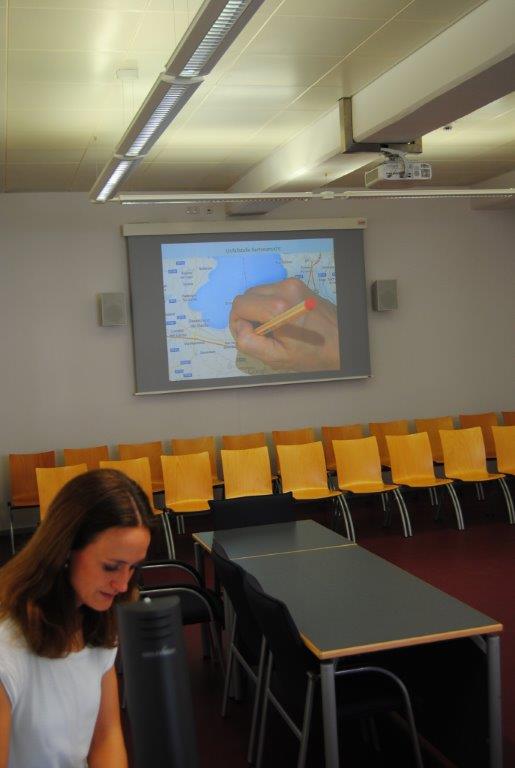 16
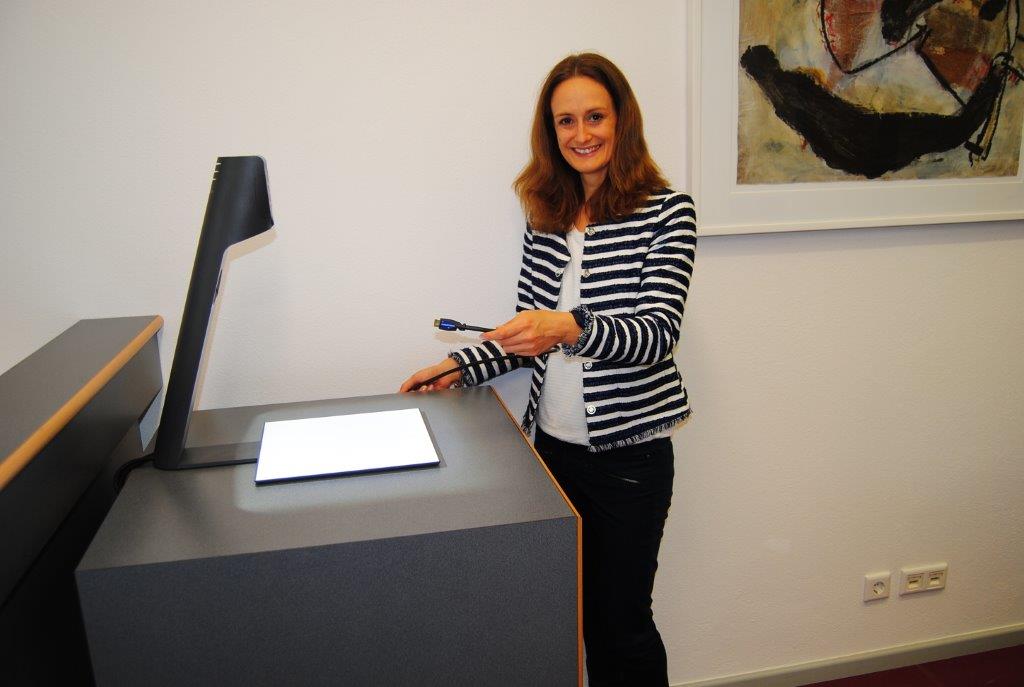 17
externes Wurfkabel
Fazit
Vereinfachung und Modernisierung der Abläufe im Sitzungssaal

vielfältige Möglichkeiten zur effizienten Bearbeitung der Akten
18
RinLG Koller